Virtual Memory
CS 3410
Computer System Organization & Programming
These slides are the product of many rounds of teaching CS 3410 by Professors Weatherspoon, Bala, Bracy, and Sirer.
Announcements
Next five weeks
Week 10  (Apr 9): Proj4 (Buffer Overflow/calling convention) release, due week later
Week 11  (Apr 16):  Proj5 (caches) release, due week and half later on Fri
Week 12 (Apr 23):  C assignment 2 due Mon
Week 13 (Apr 30):  Proj6 (multi-core/parallelism) release Prelim2 on Thur, May 3
Week 14 (May 7): Proj5 Tournament, Monday, May 7 Proj6 design doc due

Final Project for class
Week 15 (May 15): Proj6 due Tue May 15 at 4:30pm
Where are we now and where are we going?
How many programs do you run at once?

a) 1
b) 2
c) 3-5
d) 6-10
e) 11+
[Speaker Notes: Take a class poll
People often have many programs/application running at the same time such as a browser, Skype, Facetime, etc]
Big Picture: Multiple Processes
Can we execute more than one program at a time with our current MIPS processor?
Big Picture: Multiple Processes
How to run multiple processes?
Time-multiplex a single CPU core (multi-tasking)
Web browser, skype, office, … all must co-exist

Many cores per processor (multi-core) or many processors (multi-processor)
Multiple programs run simultaneously
Processor & Memory
CPU address/data bus...
	… routed through caches
	… to main memory
Simple, fast, but…
CPU
0xfff…f
0x7ff…f
Stack
$$
Heap
Data
Text
0x000…0
Memory
[Speaker Notes: Q: What happens for LW/SW to an invalid location?
0x000000000 (NULL)
uninitialized pointer

A: Need a memory management unit (MMU)
Throw (and/or handle) an exception]
Multiple Processes
Q: What happens when another program is executed concurrently on another processor?
CPU
0xfff…f
0x7ff…f
Stack
Stack
$$
$$
Heap
Heap
CPU
Data
Data
Text
Text
0x000…0
Memory
Multiple Processes
Q: Can we relocate second program?
CPU
0xfff…f
0x7ff…f
Stack
Stack
Heap
Heap
CPU
Data
Data
Text
Text
0x000…0
Memory
Takeaway
All problems in computer science can be solved by another level of indirection. 
–  David Wheeler
– or, Butler Lampson
–  or, Leslie Lamport
–  or, Steve Bellovin
Solution: Need a MAP
To map a Virtual Address (generated by CPU)
to a Physical Address (in memory)
Big Picture: (Virtual) Memory
How do we execute more than one program at a time?

A: Abstraction – Virtual Memory
Memory that appears to exist as main memory 
(although most of it is supported by data held in secondary storage, transfer between the two being made automatically as required—i.e. ”paging”)
Abstraction that supports multi-tasking---the ability to run more than one process at a time
Next Goal
How does Virtual Memory work?

i.e. How do we create the “map” that maps a virtual address generated by the CPU to a    physical address used by main memory?
Picture Memory as… ?
Byte Array:
Segments:
Page Array:
New!
system
reserved
0xfffffffc
page n
0xfffff000
0x80000000
0x7ffffffc
0xffffe000
stack
0xffffd000
. . .
each segment uses some # of pages
heap
0x00004000
data
0x10000000
. . .
0x00003000
text
page 2
0x00002000
0x00400000
page 1
0x00001000
system
reserved
page 0
0x00000000
0x00000000
12
A Little More About Pages
Page Array:
Suppose each page = 4KB

Anything in page 2 has address: 0x00002xxx

Lower 12 bits specify which byte you are in the page:
   0x00002200	= 0010 0000 0000 
    		    	= byte 512

upper bits = page number
lower bits =  page offset

Sound familiar?
4KB
0xfffff000
0xffffe000
0xffffd000
…
0x00004000
0x00003000
0x00002000
0x00001000
0x00000000
13
Data Granularity
ISA: instruction specific: LB, LH, LW (MIPS)
Registers: 32 bits (MIPS)
Caches: cache line/block
	Address bits divided into:
	index: which entry in the cache
	tag: sanity check for address match
	offset: which byte in the line
Memory: page
	Address bits divided into:
	page number: which page in memory
	index: which byte in the page
14
Program’s View of Memory
32-bit machine:
	0x00000000 – 0xffffffff to play with 
		(modulo system reserved)

2 Interesting/Dubious Assumptions:
The machine I’m running on has 4GB of DRAM.
I am the only one using this DRAM.
64-bits:
16 EB ???
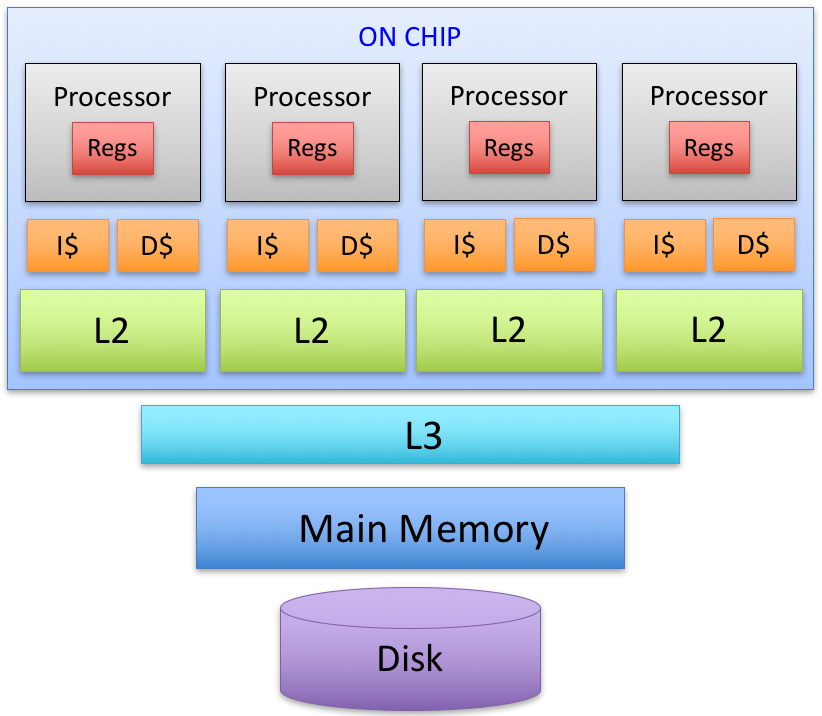 These assumptions are embedded 
in the executable!
If they are wrong, things will break!
Recompile? Relink?
15
Indirection* to the Rescue!
Virtual Memory: a Solution for All Problems

Each process has its own virtual address space
Program/CPU can access any address from 0…2N
A process is a program being executed
Programmer can code as if they own all of memory

On-the-fly at runtime, for each memory access
all accesses are indirect through a virtual address
translate fake virtual address to a real physical address
redirect load/store to the physical address

*google David Wheeler, Butler Lampson, Leslie Lamport, and Steve Bellovin
map
16
Virtual vs. Physical Address Spaces
page
page
Address Translation
9
8
7
6
5
4
3
2
1
0
C
3
2
1
0
A
B
B
A
C
C
D
Program #1’s
Virtual Address
Space
B
D
D
A
page
DISK
Physical Address Space
Memory (DRAM)
3
2
1
0
A
B
C
D
Program #2’s
Virtual Address
Space
Not contiguous
Page vs. Address?
17
[Speaker Notes: each mmu has own mappings
Easy relocation
Higher memory utilization
Easy sharing]
Advantages of Virtual Memory
Easy relocation
Loader puts code anywhere in physical memory
Virtual mappings to give illusion of correct layout
Higher memory utilization
Provide illusion of contiguous memory
Use all physical memory, even physical address 0x0
Easy sharing
Different mappings for different programs / cores

And more to come…
18
Takeaway
All problems in computer science can be solved by another level of indirection.
Need a map to translate a “fake” virtual address (generated by CPU) to a “real” physical Address (in memory)
Virtual memory is implemented via a “Map”, a PageTage, that maps a vaddr (a virtual address) to a paddr (physical address):
paddr = PageTable[vaddr]
Next Goal
How do we implement that translation from a virtual address (vaddr) to a physical address (paddr)?
	paddr = PageTable[vaddr]

i.e. How do we implement the PageTable??
Virtual Memory Agenda
What is Virtual Memory?
How does Virtual memory Work?
Address Translation
Overhead
Paging
Performance
Virtual Memory & Caches
21
Address Translator: MMU
Programs use virtual addresses
Actual memory uses physical addresses

Memory Management Unit (MMU)
HW structure
Translates virtual  physical address    on the fly
C
3
2
1
0
A
9
8
7
6
5
4
3
2
1
0
B
B
C
D
C
Program #1
B
MMU
D
A
3
2
1
0
A
Physical Address Space
Memory (DRAM)
B
C
D
Program #2
22
[Speaker Notes: each mmu has own mappings
Easy relocation
Higher memory utilization
Easy sharing]
Address Translation: in Page Table
OS-Managed Mapping of Virtual  Physical Pages
	int page_table[220] =  { 0, 5, 4, 1, … };
. . .
	ppn = page_table[vpn];

Remember: 
any address 0x00001234 
is x234 bytes into Page C
both virtual & physical
VP 1  PP 5
9
8
7
6
5
4
3
2
1
0
C
B
3
2
1
0
A
B
C
A
D
Physical
Address
Space
Program’s
Virtual Address
Space
23
Assuming each page = 4KB
Page Table Basics
1 Page Table per process
Lives in Memory, i.e. in a page (or more…)
Location stored in Page Table Base Register






Part of program state (like PC)
9
8
7
6
5
4
3
2
1
0
0x00008FFF
. . .
C
0x0000800c
00000001
B
3
2
1
0
A
0x00008008
00000004
B
0x00008004
00000005
C
0x00008000
00000000
A
D
Physical
Address
Space
Program’s
Virtual Address
Space
PTBR
0x00008000
24
Assuming each page = 4KB
Simple Address Translation
1111 1010 1111 0000 1111 0000 1111 0000
Virtual Page Number
Page Offset
Lookup in Page Table
0000 0101 1100 0011 0000 0000 1111 0000
Physical Page Number
Page Offset
25
Assuming each page = 4KB
Simple Page Table Translation
0xC20A3000
0x90000000
0x00008FFF
0x10045
. . .
0x4123B000
0x9000000c
0xC20A3
0
31
12
11
0x90000008
0x4123B
vaddr
0x90000004
0x10044
0x10045000
0x90000000
0x00000
paddr
0x10044000
0x00000000
PTBR
0x90000000
Memory
26
Assuming each page = 4KB
General Address Translation
What if the page size is not 4KB?
	 Page offset is no longer 12 bits

					
What if Main Memory is not 4GB?
	 Physical page number is no longer 20 bits
27
Virtual Memory Agenda
What is Virtual Memory?
How does Virtual memory Work?
Address Translation
Overhead
Paging
Performance
Virtual Memory & Caches
28
Page Table Overhead
How large is PageTable?
Virtual address space (for each process):
Given: total virtual memory: 232 bytes = 4GB
Given: page size: 212 bytes = 4KB
# entries in PageTable?
size of PageTable?
This is one, big contiguous array, by the way!
Physical address space:
Given: total physical memory: 229 bytes = 512MB
overhead for 10 processes?
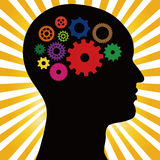 29
[Speaker Notes: 220 entries in pagetable, so 222 bytes = 4MB (w/ 4byte entries), so 40MB (25% of total!)
Q: Can we possibly have a “full” pagetable? 
A: Not enough physical memory pages – some pagetable entries will be duplicates!]
But Wait... There’s more!
Page Table Entry won’t be just an integer
Meta-Data
Valid Bits
What PPN means “not mapped”?   No such number…
At first: not all virtual pages will be in physical memory
Later: might not have enough physical memory to map all virtual pages
Page Permissions
R/W/X permission bits for each PTE
Code: read-only, executable
Data: writeable, not executable
30
Less Simple Page Table
0xC20A3000
Aliasing: mapping several virtual addresses  same physical page
0x90000000
0x4123B000
Process tries to access a page without proper permissions
	 Segmentation Fault
Example:
Write to read-only?  process killed
0x10045000
0x10044000
0x00000000
31
Now how big is this Page Table?
struct pte_t page_table[220]
Each PTE = 8 bytes
How many pages in memory will the page table take up?
32
Assuming each page = 4KB
Takeaway
All problems in computer science can be solved by another level of indirection.
Need a map to translate a “fake” virtual address (generated by CPU) to a “real” physical Address (in memory)

Virtual memory is implemented via a “Map”, a PageTage, that maps a vaddr (a virtual address) to a paddr (physical address):
paddr = PageTable[vaddr]

A page is constant size block of virtual memory.  Often, the page size will be around 4kB to reduce the number of entries in a PageTable. 

We can use the PageTable to set Read/Write/Execute permission on a per page basis.  Can allocate memory on a per page basis.  Need a valid bit, as well as Read/Write/Execute and other bits.
But, overhead due to PageTable is significant.
Next Goal
How do we reduce the size (overhead) of the PageTable?
Next Goal
How do we reduce the size (overhead) of the PageTable?

A: Another level of indirection!!
Multi-Level Page Table
vaddr
10 bits
10 bits
10 bits
2
31                    22 21                  12  11                     2 1 0
Where is my physical page?
Where is my translation?
Word
PTEntry
PPN
Page
PDEntry
Page Table
Also referred to as Level 1 and Level 2 Page Tables
PTBR
Page Directory
* Indirection to the Rescue, AGAIN!
36
Multi-Level Page Table
Doesn’t this take up more memory than before?

Benefits
Don’t need 4MB contiguous physical memory
Don’t need to allocate every PageTable, only those containing valid PTEs

Drawbacks
Performance: Longer lookups
37
[Speaker Notes: Q: Benefits?
A1: Don’t need 4MB contiguous physical memory
A2: Don’t need to allocate every PageTable, only those containing valid PTEs
Q: Drawbacks?
A: Longer lookups.]
Virtual Memory Agenda
What is Virtual Memory?
How does Virtual memory Work?
Address Translation
Overhead
Paging
Performance
Virtual Memory & Caches
38
Paging
What if process requirements > physical memory?
	Virtual starts earning its name

Memory acts as a cache for secondary storage (disk)
Swap memory pages out to disk when not in use
Page them back in when needed

Courtesy of Temporal & Spatial Locality (again!)
Pages used recently mostly likely to be used again

More Meta-Data:
Dirty Bit, Recently Used, etc.
OS may access this meta-data to choose a victim
39
Paging
0xC20A3000
0x90000000
0x4123B000
0x10045000
0x00000000
Example: accessing address beginning with 0x00003 (PageTable[3]) results in a Page Fault which will page the data in from disk sector 200
200
25
40
[Speaker Notes: A: can make code read-only, executable; make data read-write but not executable; etc.]
Page Fault
Valid bit in Page Table = 0 
	 means page is not in memory

OS takes over:
Choose a physical page to replace
“Working set”: refined LRU, tracks page usage
If dirty, write to disk
Read missing page from disk
Takes so long (~10ms), OS schedules another task

Performance-wise page faults are really bad!
41
Virtual Memory Agenda
What is Virtual Memory?
How does Virtual memory Work?
Address Translation
Overhead
Paging
Performance
Virtual Memory & Caches
42
Watch Your Performance Tank!
For every instruction:
MMU translates address (virtual  physical)
Uses PTBR to find Page Table in memory
Looks up entry for that virtual page
Fetch the instruction using physical address
Access Memory Hierarchy (I$  L2  Memory)

Repeat at Memory stage for load/store insns
Translate address
Now you perform the load/store
43
Performance
Virtual Memory Summary
PageTable for each process:
Page
Single-level (e.g. 4MB contiguous in physical memory) 
or multi-level (e.g. less mem overhead due to page table), 
…
every load/store translated to physical addresses
page table miss: load a swapped-out page and retry instruction, or kill program
Performance?

Solution?
[Speaker Notes: 4x slower!
Pipelining? No. Parallelization? No.]
Next Goal
How do we speedup address translation?
Translation Lookaside Buffer (TLB)
Small, fast cache 
Holds VPNPPN translations
Exploits temporal locality in pagetable
TLB Hit: huge performance savings
TLB Miss: invoke TLB miss handler
Put translation in TLB for later
CPU
VA
“tag”
“data”
VPN
PPN
VA
VPN
PPN
VA
VPN
PPN
MMU
TLB
PA
PA
46
TLB Parameters
Typical
very small (64 – 256 entries)  very fast
fully associative, or at least set associative
tiny block size: why?

Example: Intel Nehalem TLB
128-entry L1 Instruction TLB, 4-way LRU
64-entry L1 Data TLB, 4-way LRU
512-entry L2 Unified TLB, 4-way LRU
47
TLB to the Rescue!
For every instruction:
Translate the address (virtual  physical)
CPU checks TLB
That failing, walk the Page Table
Use PTBR to find Page Table in memory
Look up entry for that virtual page
Cache the result in the TLB
Fetch the instruction using physical address
Access Memory Hierarchy (I$  L2  Memory)

Repeat at Memory stage for load/store insns
CPU checks TLB, translate if necessary
Now perform load/store
48
Virtual Memory Agenda
What is Virtual Memory?
How does Virtual memory Work?
Address Translation
Overhead
Paging
Performance
Virtual Memory & Caches
Caches use physical addresses
Prevents sharing except when intended
Works beautifully!
49
Recall TLB in the Memory Hierarchy
TLB
Lookup
Cache
CPU
Mem
Disk
PageTable
Lookup
TLB is passing a physical address so we can load
from memory.

What if the data is in the cache?
Virtually Addressed Caching
Q: Can we remove the TLB from the critical path?
A: Virtually-Addressed Caches
TLB
Lookup
CPU
Mem
Disk
Virtually
Addressed
Cache
PageTable
Lookup
[Speaker Notes: A: have to flush entire cache on context switch
A: 
Doing synonym updates requires significant hardware – essentially an associative lookup on the physical address tags to see if you have multiple hits]
Virtual vs. Physical Caches
addr
Memory
DRAM
Cache
SRAM
CPU
MMU
data
Cache works on physical addresses
addr
Memory
DRAM
CPU
Cache
SRAM
MMU
data
Cache works on virtual addresses
Q: What happens on context switch?
Q: What about virtual memory aliasing?
Q: So what’s wrong with physically addressed caches?
[Speaker Notes: A1: Physically-addressed: nothing; Virtually-addressed: need to flush cache
A2: Physically-addressed: nothing; Virtually-addressed: problems]
Indexing vs. Tagging
Physically-Addressed Cache
slow: requires TLB (and maybe PageTable) lookup first
Virtually-Indexed, Virtually Tagged Cache
fast: start TLB lookup before cache lookup finishes
PageTable changes (paging, context switch, etc.)
  need to purge stale cache lines (how?)
Synonyms (two virtual mappings for one physical page)
 could end up in cache twice (very bad!)
Virtually-Indexed, Physically Tagged Cache
~fast: TLB lookup in parallel with cache lookup
PageTable changes  no problem: phys. tag mismatch
Synonyms  search and evict lines with same phys. tag
Virtually-Addressed Cache
Typical Cache Setup
Memory
DRAM
CPU
addr
L2 Cache
SRAM
L1 Cache
SRAM
MMU
data
TLB SRAM
Typical L1: On-chip virtually addressed, physically tagged
Typical L2: On-chip physically addressed
Typical L3: On-chip …
Design Decisions of Caches/TLBs/VM
Caches, Virtual Memory, & TLBs
Where can block be placed?
Direct, n-way, fully associative


What block is replaced on miss?
LRU, Random, LFU, … 
How are writes handled?
No-write (w/ or w/o automatic invalidation)
Write-back (fast, block at time)
Write-through (simple, reason about consistency)
[Speaker Notes: Where?
Caches: direct/n-way/fa
VM: fa, but with a table of contents to eliminate searches
TLB: fa
Replacement?
varied
Writes?
Caches: usually write-back, or maybe write-through, or maybe no-write w/ invalidation
VM: write-back 
TLB: usually no-write]
Summary of Caches/TLBs/VM
Caches, Virtual Memory, & TLBs
Where can block be placed?
Caches: direct/n-way/fully associative (fa)
VM: fa, but with a table of contents to eliminate searches
TLB: fa
What block is replaced on miss?
varied
How are writes handled?
Caches: usually write-back, or maybe write-through, or maybe no-write w/ invalidation
VM: write-back 
TLB: usually no-write
[Speaker Notes: Where?
Caches: direct/n-way/fa
VM: fa, but with a table of contents to eliminate searches
TLB: fa
Replacement?
varied
Writes?
Caches: usually write-back, or maybe write-through, or maybe no-write w/ invalidation
VM: write-back 
TLB: usually no-write]
Summary of Cache Design Parameters
Translation in Action
Virtual Address
deliver Data back to CPU
TLB Access
TLB miss handler
(HW or OS)
TLB Hit?
yes
no
$ Access
Physical Address
$
Hit?
yes
no
DRAM 
Access
DRAM
Hit?
Next Topic: 
Exceptional Control Flow
yes
58
Takeaways
Need a map to translate a “fake” virtual address (from process) to a “real” physical Address (in memory).

The map is a Page Table:	    ppn = PageTable[vpn]

A page is constant size block of virtual memory.  Often ~4KB to reduce the number of entries in a PageTable. 

Page Table can enforce Read/Write/Execute permissions on a per page basis.  Can allocate memory on a per page basis.  Also need a valid bit, and a few others.

Space overhead due to Page Table is significant. 
Solution: another level of indirection! 
Two-level of Page Table significantly reduces overhead.

Time overhead due to Address Translations also significant.
Solution: caching!  Translation Lookaside Buffer (TLB) acts as a cache for the Page Table and significantly improves performance.
59